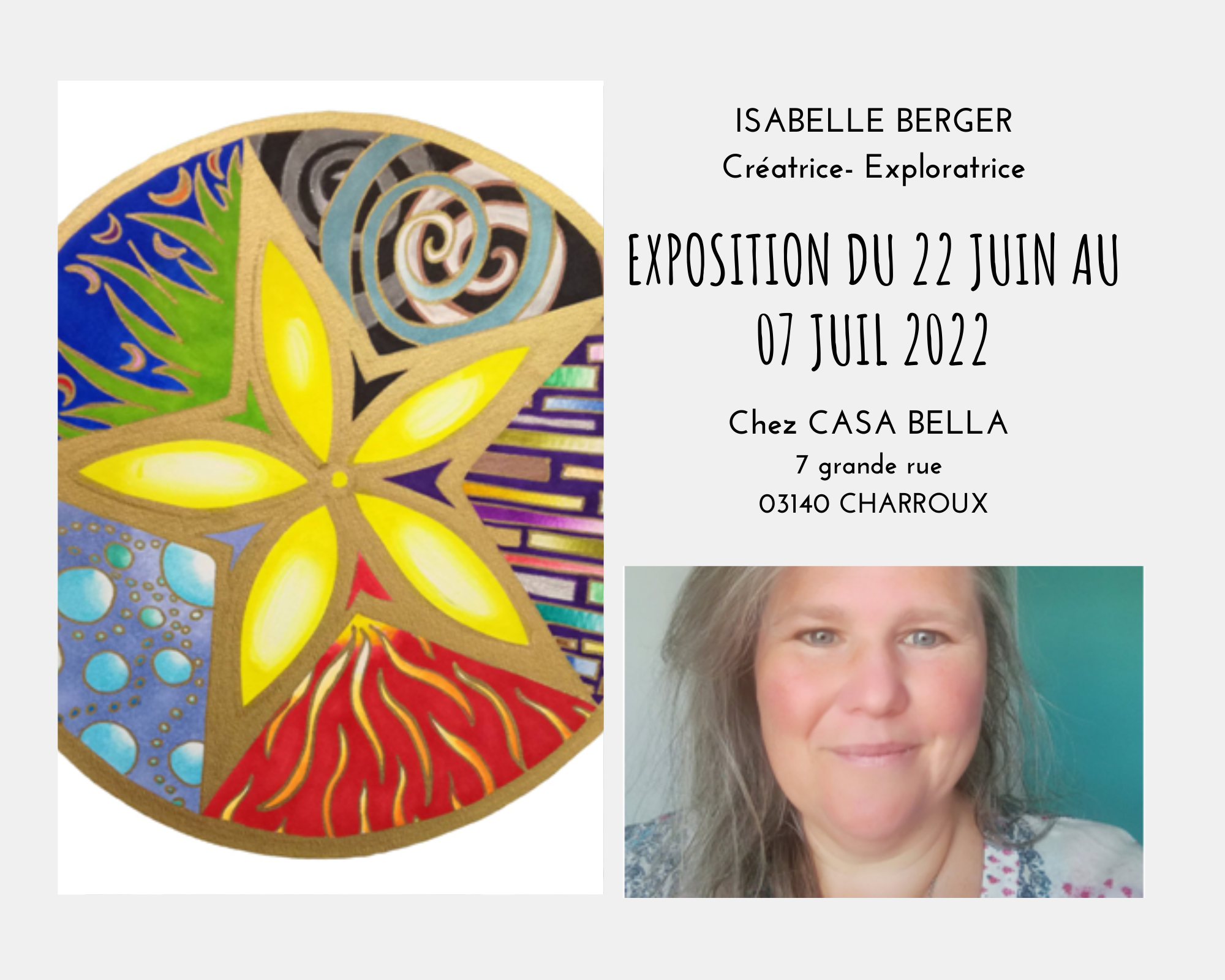 de 14h à 18h
Chambre d’ Hôtes
VERNISSAGE LE  22 JUIN à partir de 18H